Sensor Lattices*
Omnidirectional Depth Sensor
Simple Gap Sensor
Boundary Distance Sensor
Shifted Dir. Depth Sensor
K-directional Depth Sensor
Depth-Limited Depth Sensor
Steven M. LaValle and Max Katsev             University of Illinois at Urbana-Champaign, USA           {lavalle,katsev1}@uiuc.edu
Directional Depth Sensor
Depth-Limited Gap Sensor
Proximity Sensor
Boundary Sensor
Sensor Lattices
Introduction
Think about the devices we build that intermingle sensors, actuators, and computers. Whether they be robot systems, autonomous vehicles, sensor networks, or embedded systems, they are completely blind to the world until we equip them with sensors. All of their accomplishments rest on their ability to sift through sensor data and make appropriate decisions. Therefore, we take a completely sensor-centric view for designing these systems. 
It is tempting to introduce the most complete and accurate sensors possible to eliminate uncertainties and learn a detailed, complex model of the surrounding world. We head in the opposite direction by starting with sensing first and then understanding what information is minimally needed to solve specific tasks. If we can accomplish our mission without knowing certain details about the world, then the overall system may be more simple and robust.
An in-depth discussion of these concepts can be found in [1].
Preimages
Beam sensors
Combinatorial filtering
While any single beam sensor only provides a bit of information, a sequence of observations (sensor word) allows to recover certain information about the path taken by an agent [3].
A collection of beam sensors induces  a decomposition of the free space X into connected cells. Beams may be directional, may intersect, and may be indistinguishable.







It is possible for the beams to be implemented indirectly, e.g., as lines passing through pairs of landmarks.
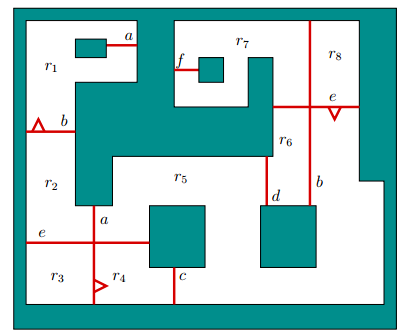 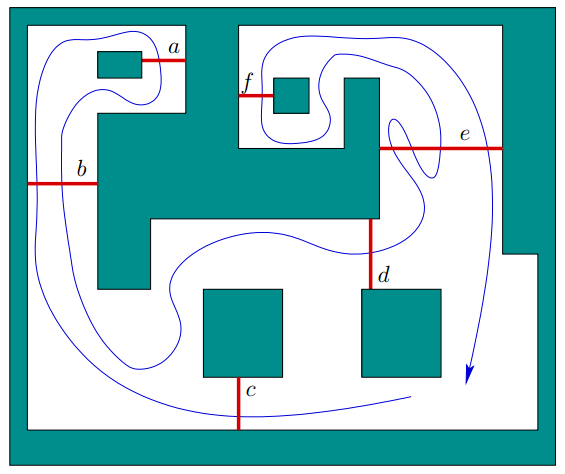 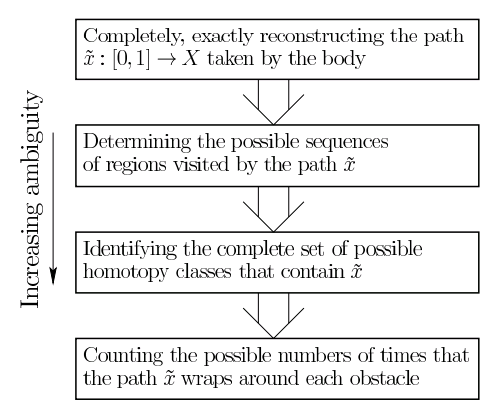 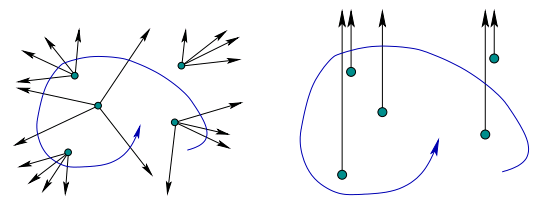 Open Problems
What virtual sensor models/families are appropriate for nondeterministic and probabilistic disturbances? (Perhaps generalizing the approach in [2].)
What kind of sensor images can be explicitly computed? This sometimes trivial (distance from a fixed sensor tower), and sometimes very difficult (preimages for the directional depth sensor).
What is the cost of emulating one sensor with another? Even if a sensor can emulate a weaker sensor, it may not be able to do so efficiently. It is possible that there exist a pair of sensors where emulation of the weaker sensor by the stronger sensor is non-computable.
[1] S. M. LaValle. Sensing and filtering: A tutorial based on preimages and information spaces. Foundations and Trends in Robotics, 2011.
[2] R. He, S. Prentice, and N. Roy. Planning in information space for a quadrotor helicopter in a gps-denied environment. In Proc. IEEE International Conference on Robotics and Automation, 2008.
[3] B. Tovar, F. Cohen, L. Bobadilla, J. Czarnowski, and S. M. LaValle. Combinatorial ﬁlters: Sensor beams, obstacles, and possible paths. ACM Transactions on Sensor Networks, 2013. To appear.
* This research was supported in part by NSF grant 1035345 (Cyberphysical Systems).